Bab 1
Besaran Fisika dan Satuannya
Kemampuan dasar yang akan Anda miliki 
setelah mempelajari bab ini adalah 
sebagai berikut:
Dapat mengukur besaran fisika (massa, panjang, dan waktu)
Dapat melakukan penjumlahan vektor.
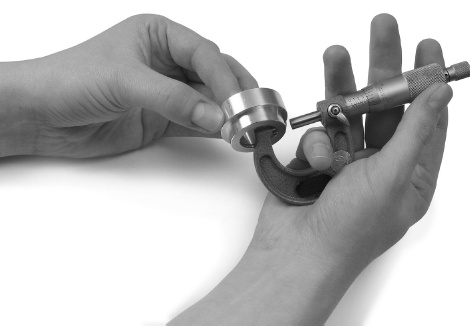 Pengukuran
Besaran dan Satuan
Penjumlahan Vektor
Pengukuran
Alat Ukur Panjang dan Ketelitiaannya
a.	Mistar
	Skala terkecil mistar adalah 1 mm atau 0,1 cm.
	Ketelitian atau ketidakpastian mistar adalah 
	½ x 1 mm = 0,5 mm atau 0,05 cm.
Jangka Sorong
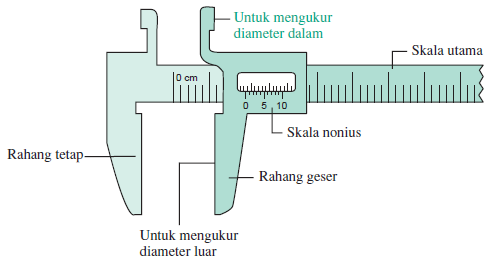 Jangka sorong terdiri atas dua skala, yaitu skala utama dan 
skala nonius.
Beda skala nonius dengan skala utama adalah: 0,1 cm – 0,09 cm
Skala terkecil jangka sorong adalah 0,1 mm atau 0,01 cm.
Ketelitian jangka sorong:
½ x 0,1 mm = 0,05 mm atau 0,005 cm
Mikrometer Skrup
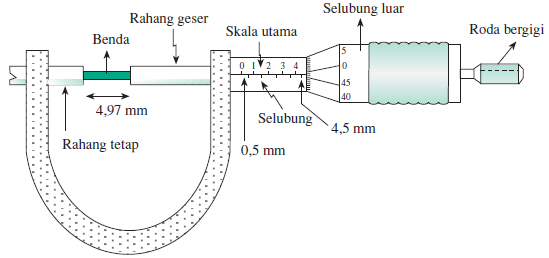 Skala utama tertera pada selubang dan skala nonius tertera pada selubang luar.
Selubang luar memiliki 50 skala, 1 skala pada selubang luar sama dengan jarak maju atau mundur rahang geser sejauh 0,5 mm/50 = 0,01 mm.
Skala terkecil mikrometer skrup adalah 0,01 mm atau 0,001 cm.
Ketelitian mikrometer skrup adalah ½ x 0,01 mm = 0,005 mm atau 0,0005 cm.
Beberapa Teknik Pengukuran Panjang
Fathometer memancarkan pulsa elektronik.
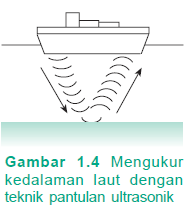 Cepat rambat bunyi dalam air adalah 
v = 1500 m/s.
Selang waktu antara pulsa pancar sampai pulsa pantul diterima kembali oleh fathometer adalah t = 8 sekon
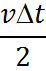 Kedalaman laut =

	  =

	  = 6000 m
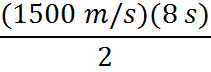 Alat Ukur Waktu dan Ketelitiannya
Alat ukur waktu yang umum adalah stopwatch.
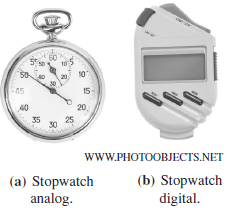 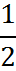 x skala terkecil =     x 0,1 sekon = 0,05 sekon
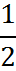 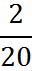 Skala terkecilnya adalah	    sekon = 0,1 sekon
Ketelitian  = stopwatch
Ketidakpastian pada Pengukuran
a.	Kesalahan
	Kesalahan (error) adalah penyimpangan nilai yang diukur dari nilai benar x0.
Tiga macam kesalahan: 
Keteledoran disebabkan oleh keterbatasan pengamat.
2.	Kesalahan acak disebabkan fluktuasi-fluktuasi yang halus pada kondisi-kondisi pengukuran.
3.	Kesalahan sistematis menyebabkan kumpulan acak bacaan hasil ukur distributif secara konsisten di sekitar nilai rata-rata yang cukup berbeda dengan nilai sebenarnya.
Penyebab kesalahan pengukuran antara lain sebagai berikut.
Kesalahan kalibrasi, yaitu penyesuaian pembubuhan nilai pada garis skala pada saat pembuatannya.
2.	Kesalahan titik nol
3.	Kesalahan komponen lain,seperti melemahnya pegas.
4.	Kesalahan arah pandang membaca nilai skala.
Melaporkan Hasil Pengukuran
Hasil pengukuran suatu besaran dilaporkan sebagai
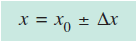 x adalah nilai pendekatan terhadap nilai benar x0
x adalah nilai ketidakpastian
(1) Pengukuran tunggal
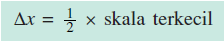 (2) Pengukuran berulang
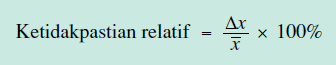 Contoh 1.1 Hasil Pengukuran Berulang
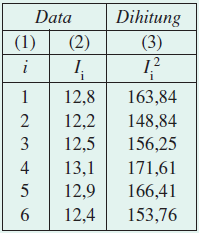 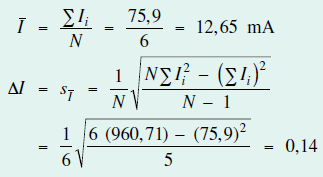 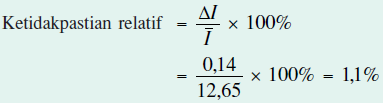 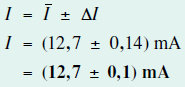 Angka Penting
a. Notasi Ilmiah
Notasi ilmiah dinyatakan sebagai
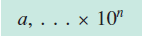 Notasi ilmiah, massa elektron
0,000 000 000 000 000 000 000 000 000 000 9,11 kg
Ditulis 9,11 x 10-31 kg
Massa bumi
6,000 000 000 000 000 000 000 000, kg
Ditulis 6 x 1024 kg
Aturan Angka Penting
Angka penting adalah semua angka yang diperoleh dari hasil pengukuran, yang terdiri dari angka eksa dan satu angka terakhir yang ditaksir (atau diragukan)
Berhitung dengan Angka Penting
Aturan penjumlahan dan pengurangan
Dalam penjumlahan, hasilnya hanya boleh mengandung satu angka taksiran.
+
Jumlahkan 2,74 x 104 g dan 5,950 x 103 g.
2 x 104 g          =   27,4 	x  103 g  	→ 4 angka taksiran
5,950 x 103 g  =   5,950 x  103 g 	 0 angka taksiran
33,350 x 103 g 		dibulatkan 33.4 x 103 g
 			     notasi ilmiah 3,34 x 104 g
Aturan Perkalian dan Pembagian
0,628 cm 	x 2,2 cm 	= 1,38226 cm2
	(4ap)	 	(2ap) 	= 1,4 cm2
						(2ap)
[catatan ap singkatan dari angka penting]
Ketidakpastian pada Hasil Percobaan
Ketelitian (akurasi) adalah suatu aspek yang menyatakan tingkat pendekatan dari nilai hasil pengukuran alat ukur dengan nilai x0.
	Ketidakpastian relatif
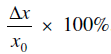 Ketepatan (persisi) adalah suatu aspek pengukuran yang menyatakan kemampuan alat ukur untuk memberikan hasil pengukuran sama pada pengukuran berulang.
Ketidakpastian Mutlak dan Relatif
Pengukuran tunggal maupun pengukuran berulang hasilnya dilapordkan sebagai x = x0± Δx
Δx dinamai ketidakpastian mutlak.
Ketidakrelatif, yaitu Δx/x. 
Makin kecil ketidakpastian relatif, makin tinggi ketelitian pengukuran tersebut.
Ketidakpastian Besaran yang Tidak Diukur Secara Langsung
Nilai x dan y yang diperoleh dari pengukuran secara langsung  dinyatakan sebagai
x = x0±Δx
y = y0 ±Δy
Bagaimana menentukan z0 dan ∆z dari x0, y0 
dan ∆x, ∆y?
Pengolahan dan Penyajian Data
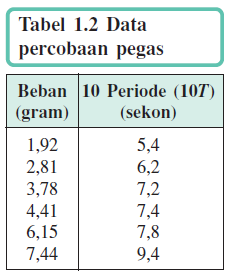 Meluruskan Persamaan 
	Berdasarkan rumus periode 	getaran pegas, yaitu
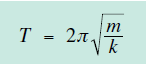 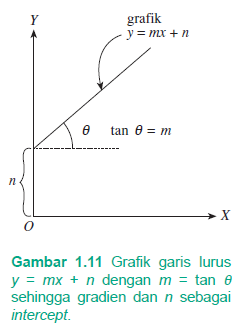 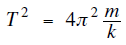 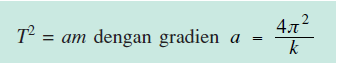 Penentuan Garis Lurus Terbaik 
secara Grafik
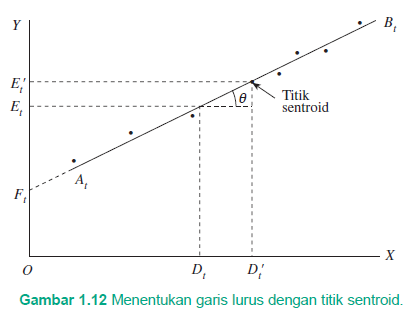 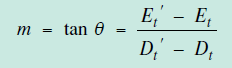 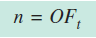 Besaran dan Satuan
Sistem Internasional
 	Besaran Panjang
Satu meter adalah jarak yang ditempuh cahaya (dalam waktu) dalam selang waktu 1/299 792 458 sekon.” (CGPM ke-17, 1983)
Besaran Massa
Satu kilogram adalah massa sebuah kologram standar (sebuah silinder terbuat dari platina-iridium).
Besaran Waktu
	Satu sekon disefinisikan sebagai selang waktu yang diperlukan oleh atom sesium-133 melakukan getaran sebanyak 9 192 631 770 kali dalam transisi antara dua tingkat energi dasarnya.
Apa Keuntungan Satuan SI?
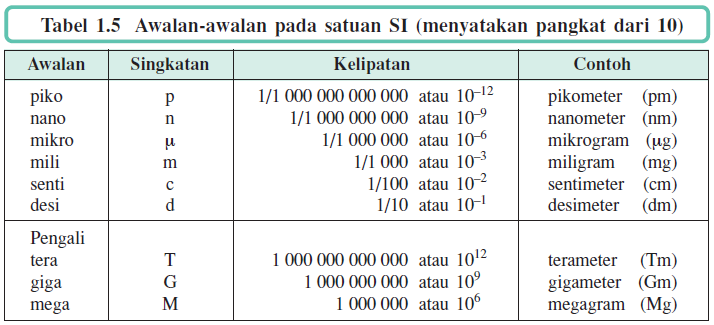 Satuan Besaran Turunan
Luas = panjang  lebar, maka satuan luas adalah m  m 2 = m.
Massa jenis = massa/volum, maka satuan massa jenis adalah kg/m3 atau kgm3.
Apa yang Dimaksud dengan Dimensi?
Dimensi suatu besaran menunjukkan cara besaran itu tersusun dari besaran-besaran pokok.
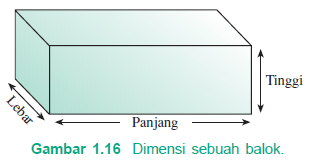 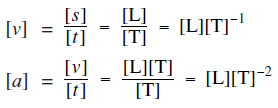 Menjumlahkan dan Mengurangkan Besaran
Dapatkah Anda menjumlahkan 5 kg dan 30 N?
Dua besaran atau lebih hanya dapat dijumlahkan atau dikurangkan jika besaran tersebut memilki dimensi yang sama.
Posisi sebuah partikel dinyatakan dengan x = A + Bt + Ct persamaan ini benar jika dimensi [A] = [Bt] = [Ct] = [x].
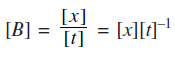 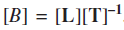 Apakah Manfaat Analisis Dimensi?
dapat digunakan untuk membuktikan dua    
	  besaran fisika serta atau tidak.
2.	dapat digunakan untuk menentukan persamaan yang pasti salah atau mungkin benar.
3.	kesebandingan besaran fisika tersebut dengan besaran-besaran fisika lainnya diketahui.
Penjumlahan Vektor
Besaran skalar adalah besaran yang hanya memilki besar (nilai) saja.
Besaran vektor adalah besaran yang memilki besar (nilai) dan juga arah
Bagaimana Menyatakan Suatu Vektor?
Lambang suatu vektor misalnya a atau F suatu vektor perpindahan dengan besar 60 m dan berarah 45 utara dari timur.
Melukis Penjumlahan atau 
Selisih Vektor
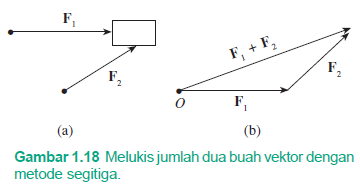 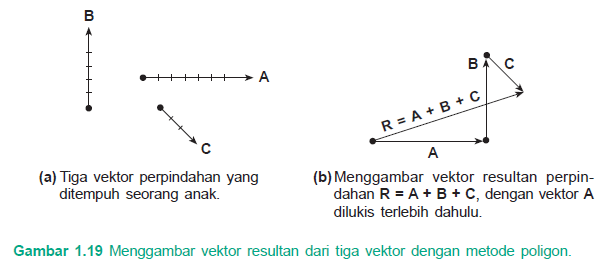 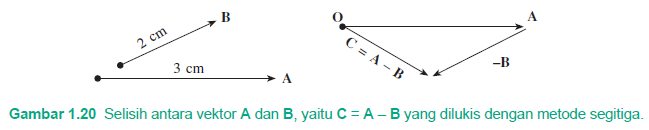 Melukis Penjumlahan Vektor dengan Metode Jajargenjang
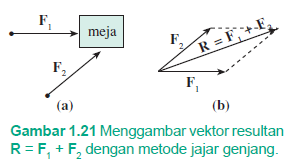 Menentukan Vektor Resultan dengan Metode Analitis
Menentukan Resultan Dua Vektor dengan Rumus Kosinus
Besar vektor resultan
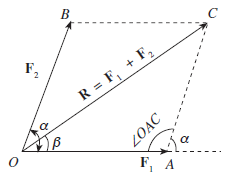 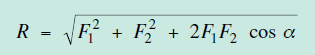 Batas vektor resultan
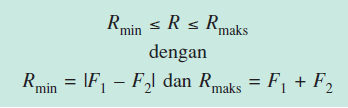 Menentukan Vektor Resultan dengan 
Cara Vektor Komponen
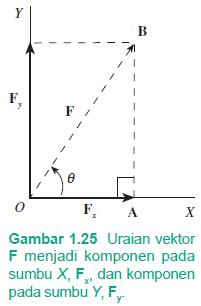 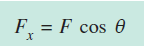 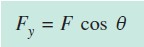 Bagaimana Besar dan Arah Vektor Jika Kedua Komponen Diketahui?
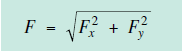 Besar vektor
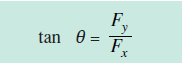 Arah vektor
Menentukan Vektor Resultan 
dengan Vektor Komponen
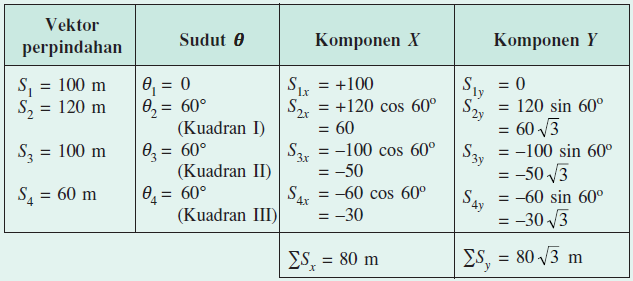 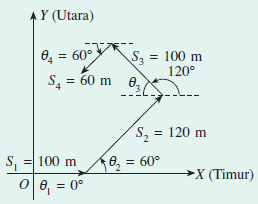 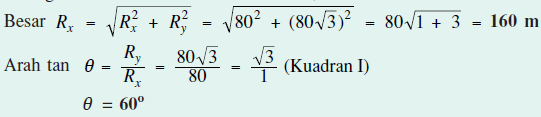